Kindergarten Newsletter: October 24-28, 2022
We are WILD about Learning!
….……………………………………………....
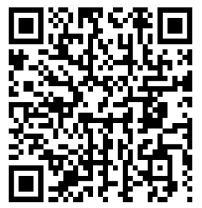 Scan the QR Code to purchase a 2022-2023 Pearl Pirate yearbook!
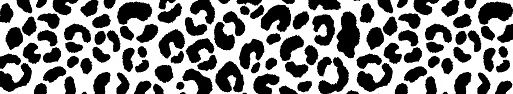 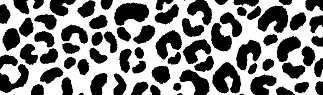 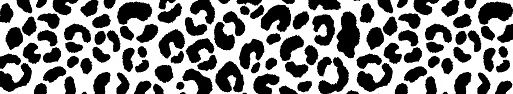 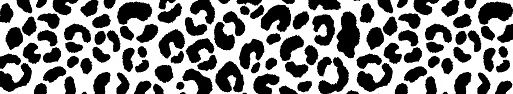 LEARNING MINDSET: Belonging
Module 3,  Week 2: My Community Heroes
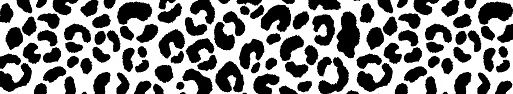 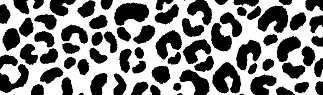 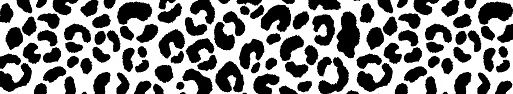 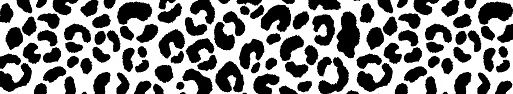